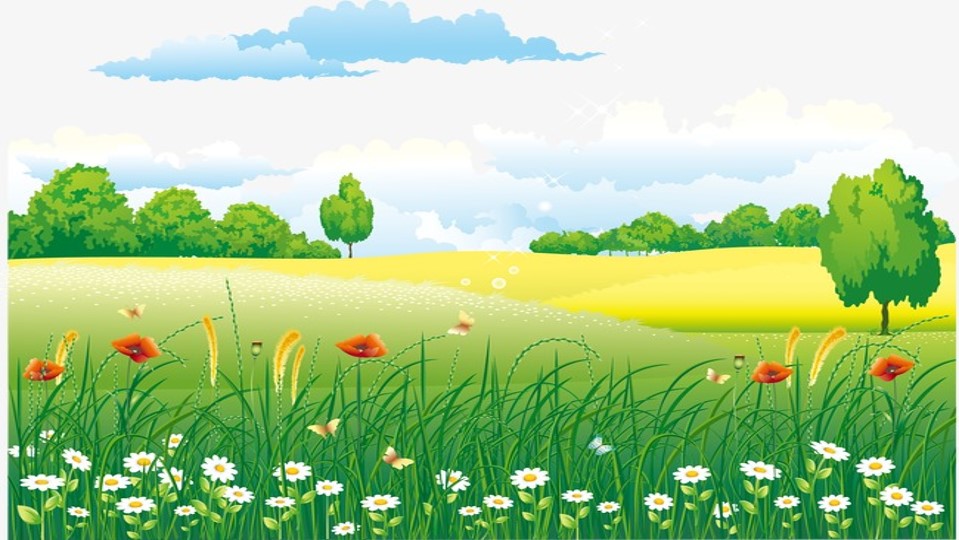 সকলকে শুভেচ্ছা
শিক্ষক পরিচিতি
প্রদীপ কুমার রায়
সহকারী শিক্ষক
বাসুদেবপুর সরকারি প্রাথমিক বিদ্যালয়
ঠাকুরগাঁও সদর, ঠাকুরগাঁও
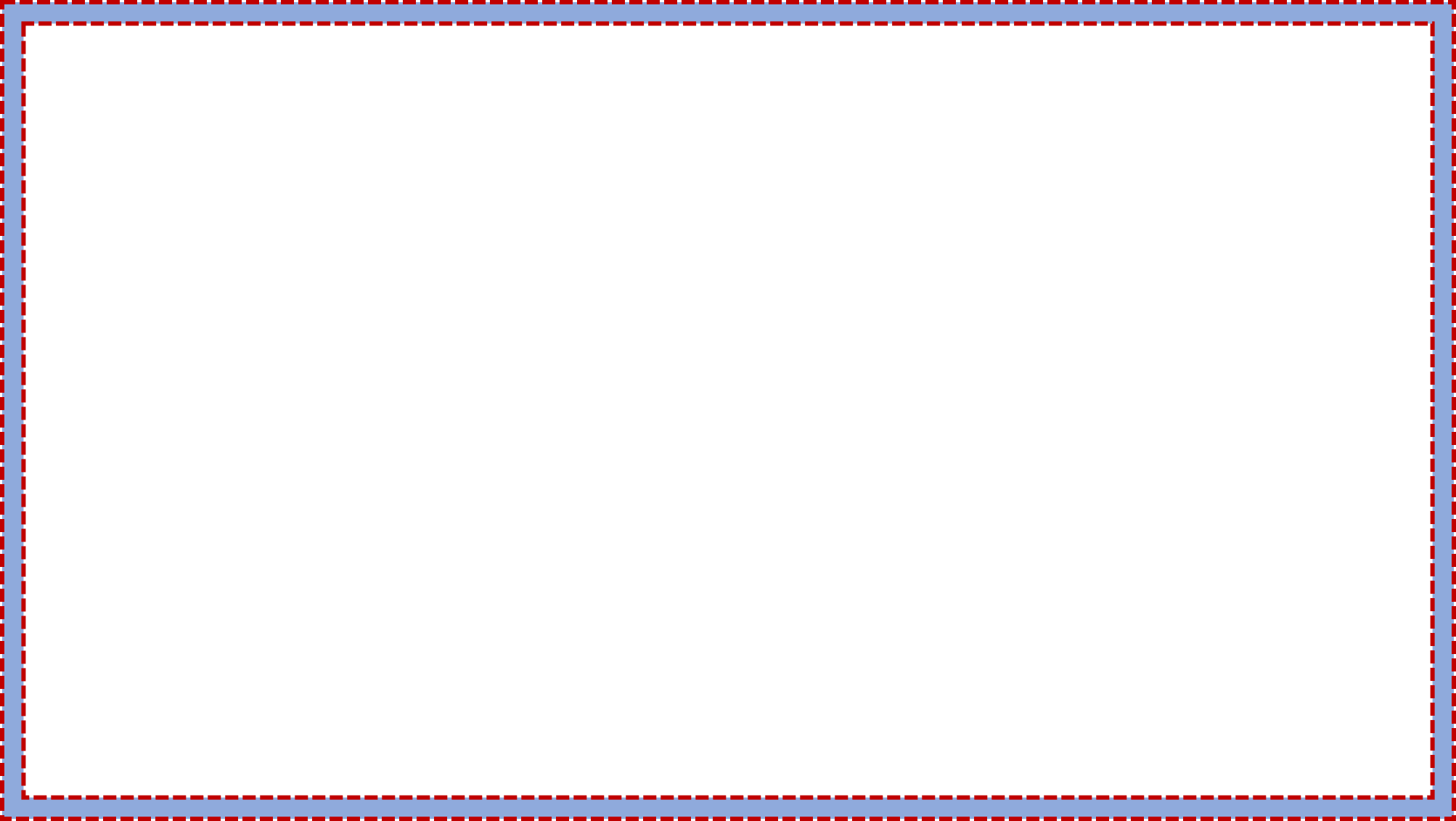 পাঠ পরিচিতি
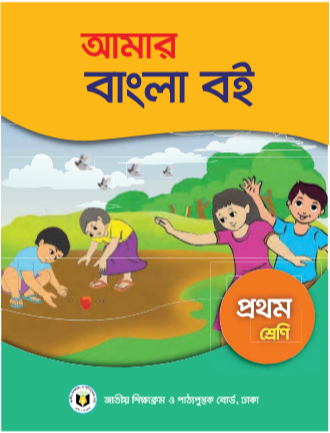 প্রথম শ্রেণি
আমার বাংলা বই
পাঠঃ ৪৮ আমাদের দেশ
লক্ষ্য করি
১। আমাদের বিদ্যালয় কোন দিন বন্ধ থাকে?
২। কোন কোন দিন আমরা বিদ্যালয়ে যাই?
চল আজকে আমরা পড়ব
মুমুর সাতদিন
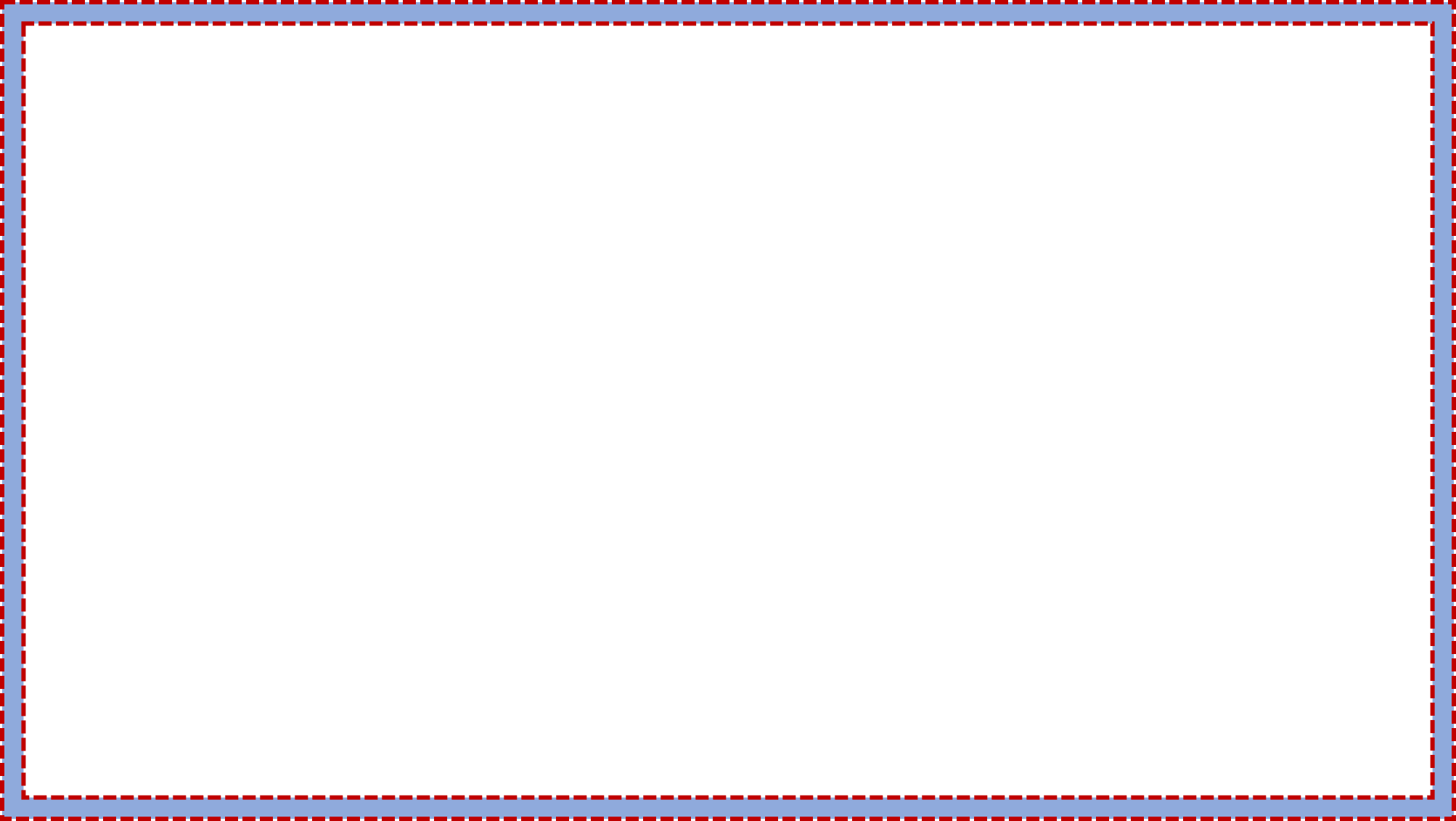 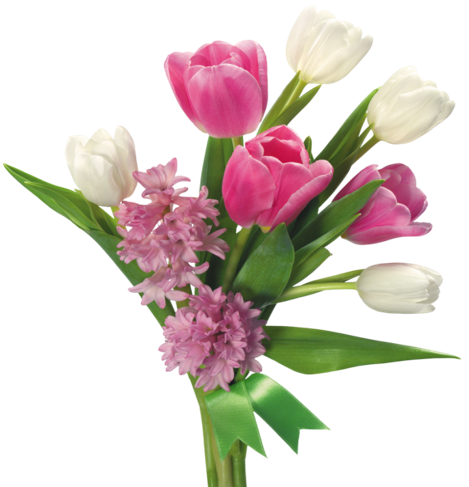 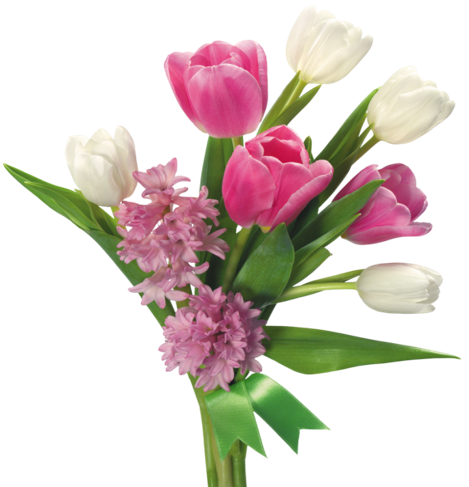 শিখনফল
শোনাঃ ৩.৪.১ সপ্তাহের সাত দিনের নাম শুনে মনে রাখতে পারবে।
বলাঃ ২.৭.১ সপ্তাহের সাত দিনের নাম বলতে পারবে।
পড়াঃ ২.৭.১ সপ্তাহের সাত দিনের নাম পড়তে পারবে।
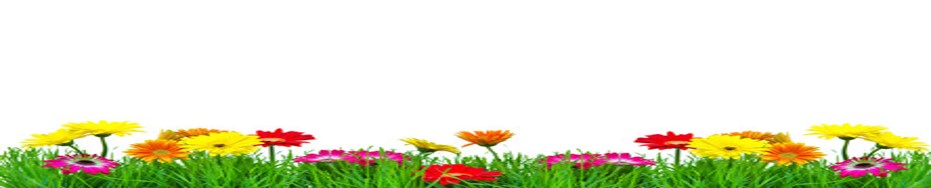 লেখাঃ ২.৫.১ সপ্তাহের সাত দিনের নাম লিখতে পারবে।
মুমুর সাতদিন
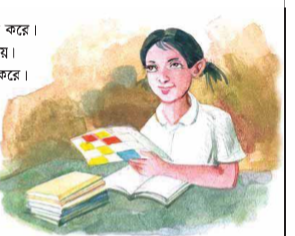 মুমু রোজ স্কুলে যায়। লেখাপড়া করে।
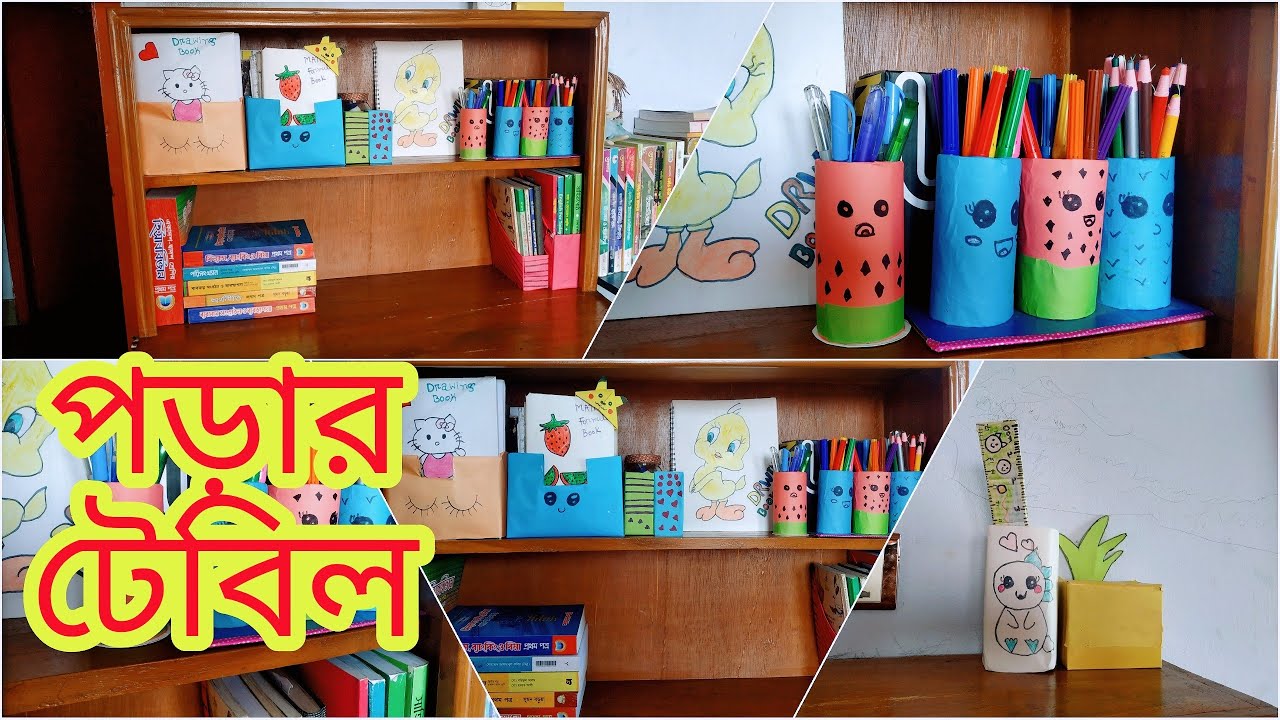 শনিবার
সে পড়ার টেবিল সাজায়।
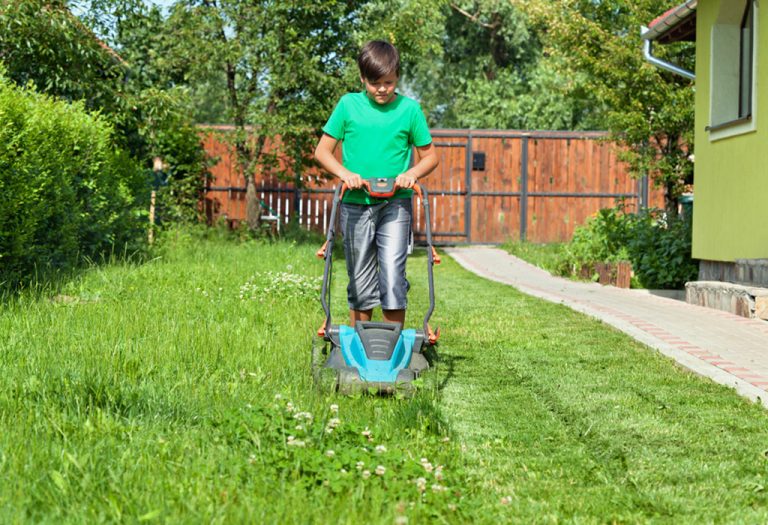 রবিবার
সে বাগান দেখাশোনা করে।
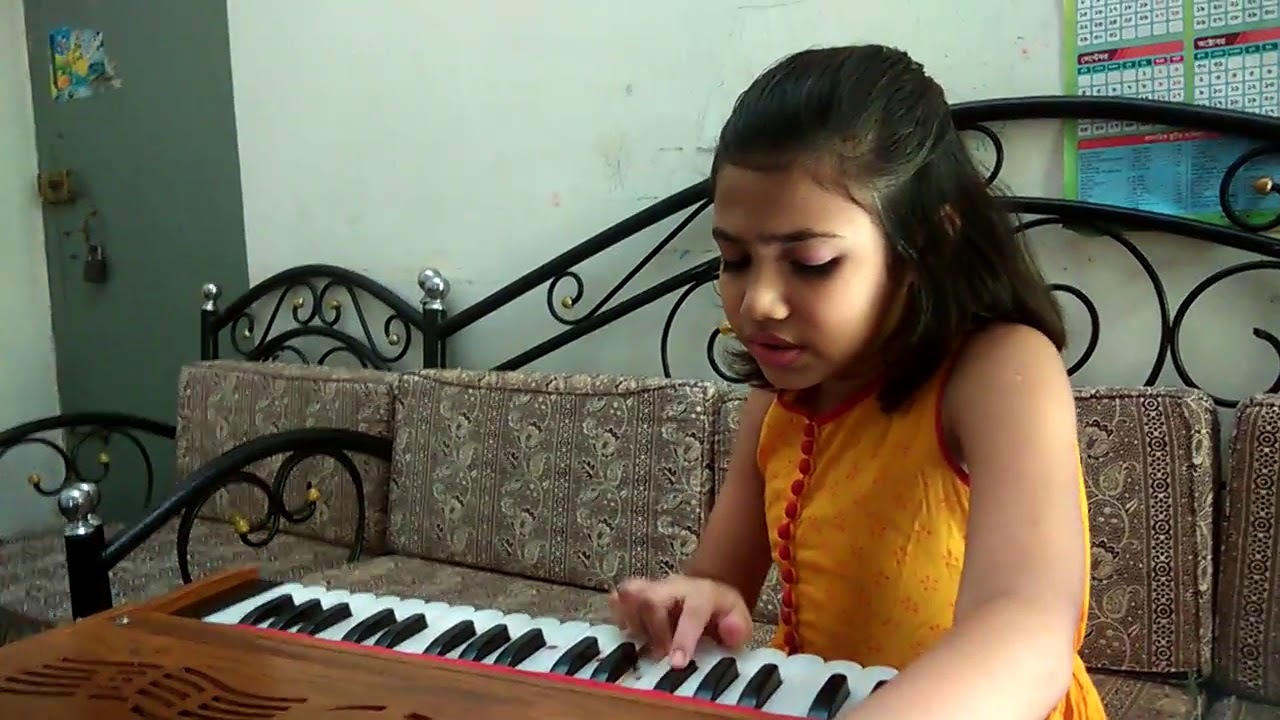 সোমবার
গান শেখে।
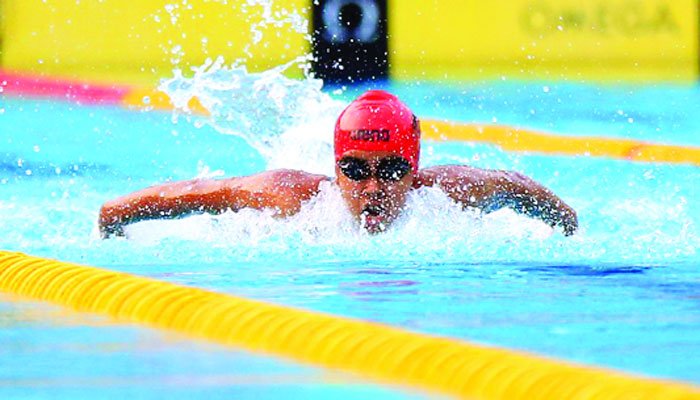 মঙ্গলবার
সাঁতার কাটে।
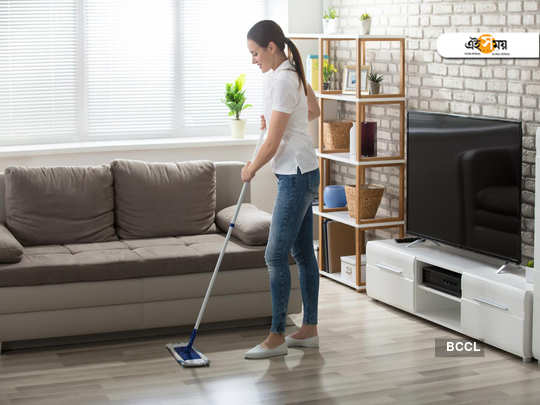 বুধবার
নিজের ঘর সাফ করে।
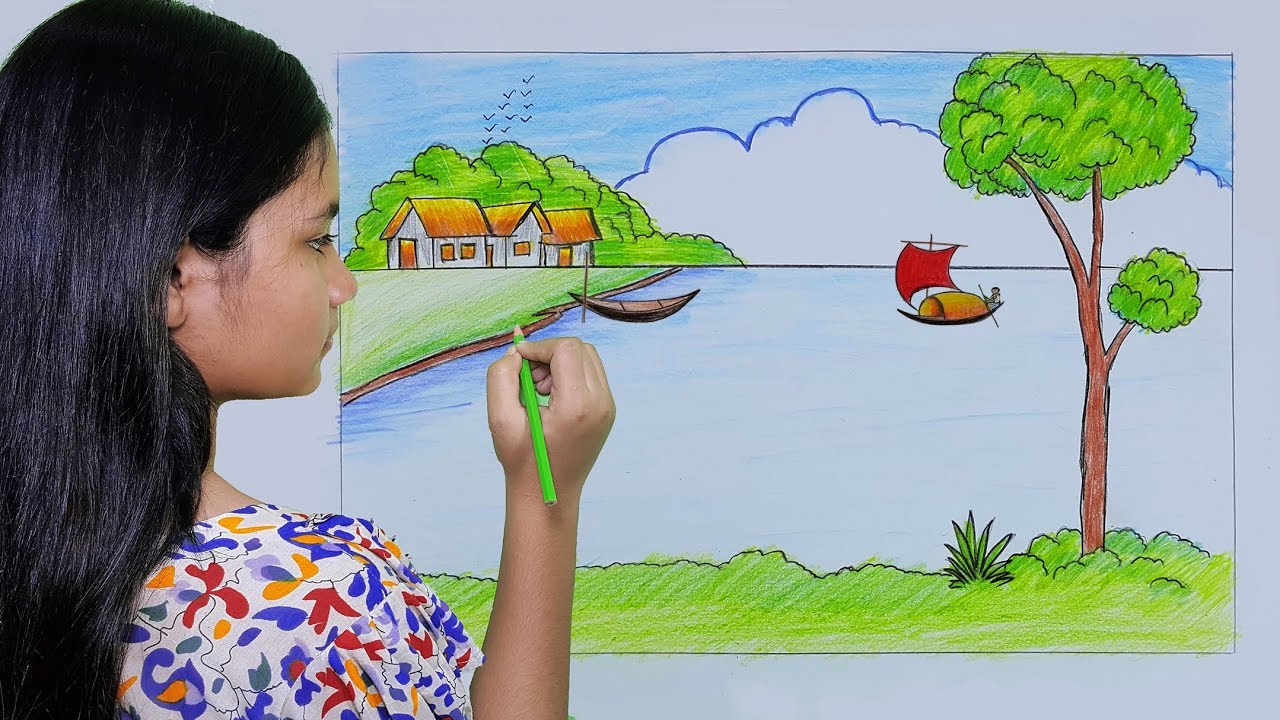 বৃহস্পতিবার
ছবি আঁকে।
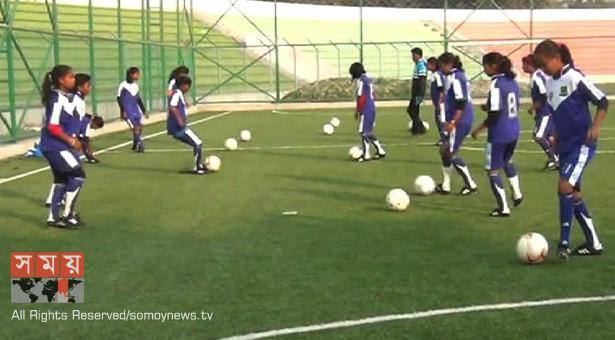 ছুটির দিন। ওইদিন সে খেলাধুলা করে।
শুক্রবার
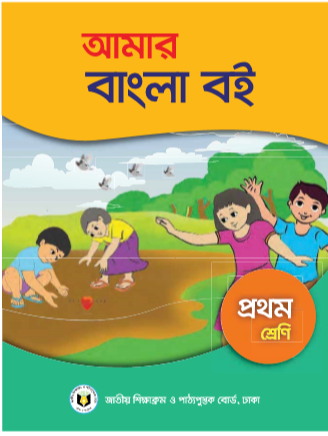 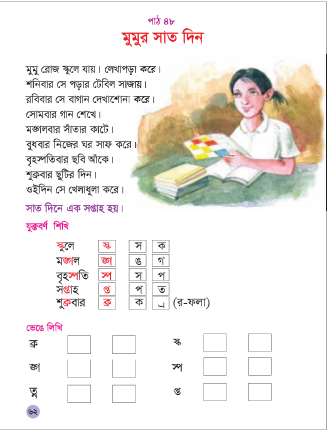 তোমার পাঠ্য বইয়ের
৬২
পৃষ্ঠা 
বের কর
শনিবার
রবিবার
সোমবার
সাতদিনে হয় এক সপ্তাহ।
মঙ্গলবার
বুধবার
বৃহস্পতিবার
শুক্রবার
মুমু কো	ন বারে কি কাজ করে
শনিবার
পড়ার টেবিল সাজায়।
রবিবার
বাগান দেখাশোনা করে।
গান শেখে।
সোমবার
মঙ্গলবার
সাঁতার কাটে।
বুধবার
নিজের ঘর সাফ করে।
বৃহস্পতিবার
ছবি আঁকে।
খেলাধুলা করে।
শুক্রবার
উত্তর দেয়ার চেষ্টা করি
রবিবার এর আগে কি বার?
শনিবার
বুধবার
মঙ্গলবার এর পরে কি বার?
শুক্রবার
বৃহস্পতিবার এর পরে কি বার?
সোমবার
রবিবার এর পরে কি বার?
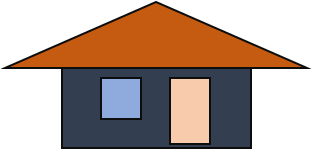 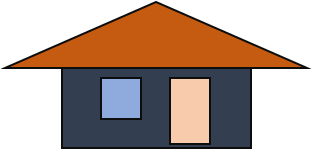 বাড়ির কাজ
১। সাত বারের নাম বাড়ি থেকে লিখে নিয়ে আসবে।
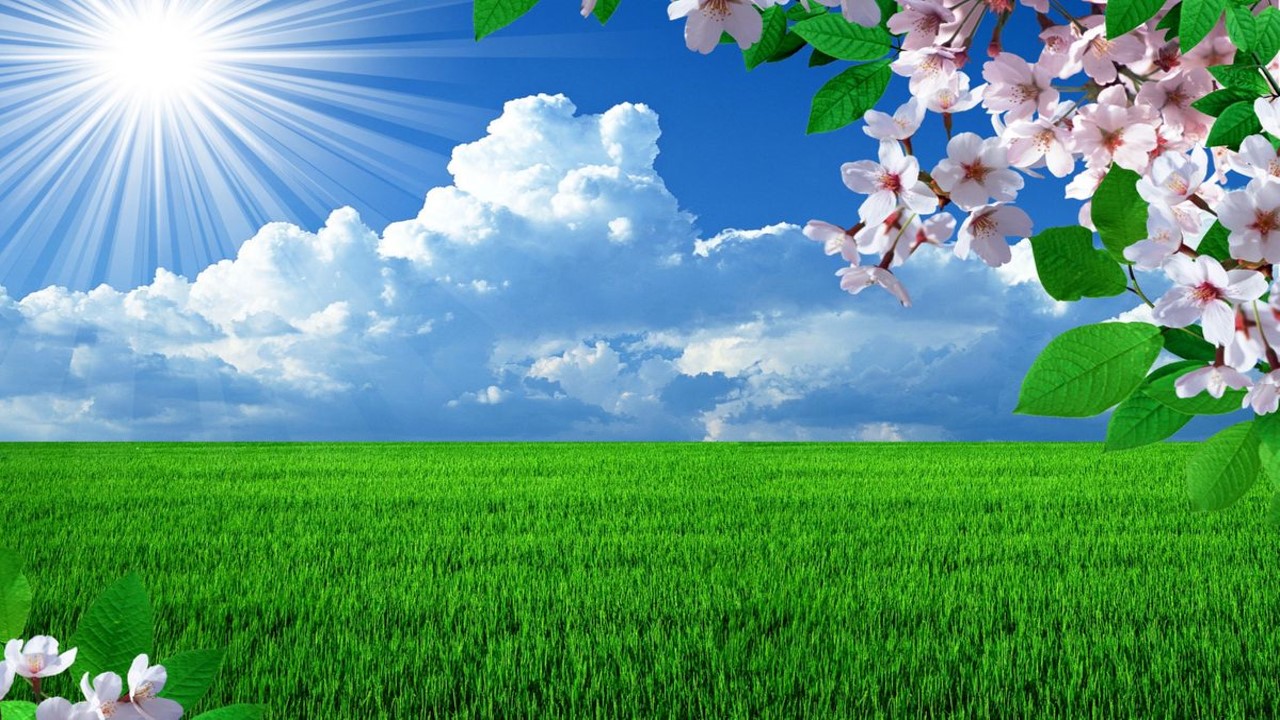 সবাইকে ধন্যবাদ